Логарифмические выражения:  подготовка к ЕГЭ.
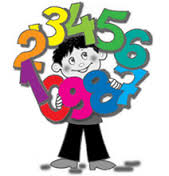 Понятие логарифма. Свойства логарифмов. Вычисление значений логарифмических выражений
Теоретические сведения
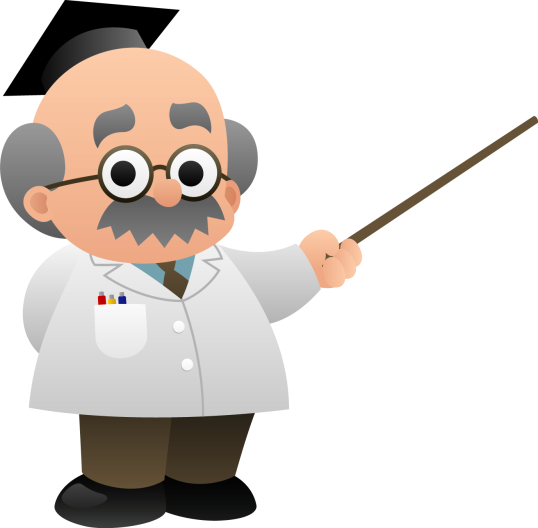 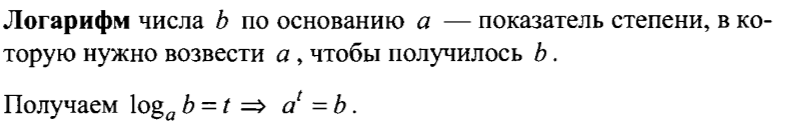 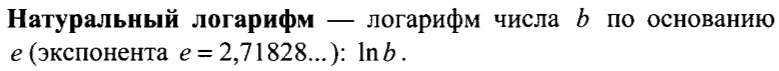 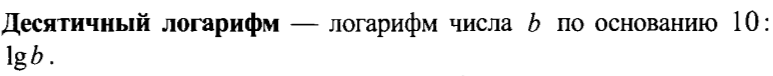 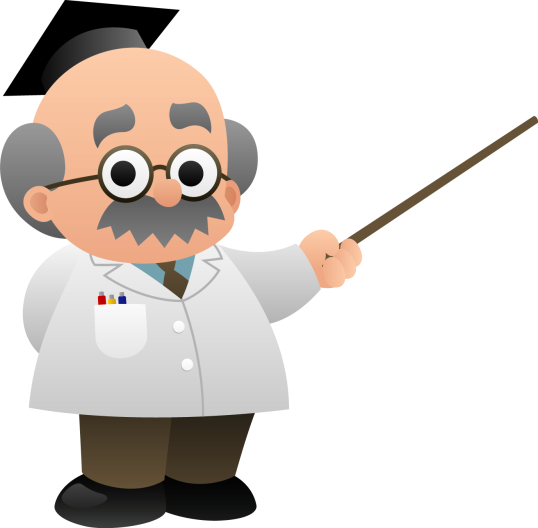 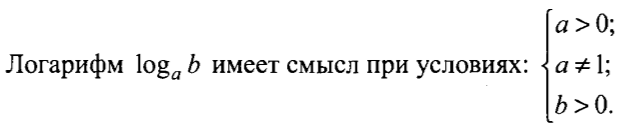 Формулы логарифмов
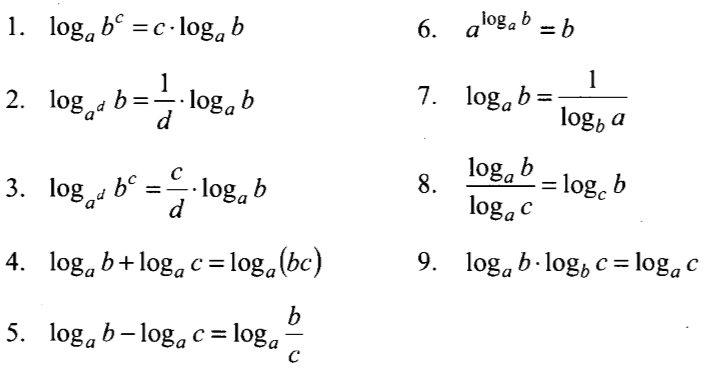 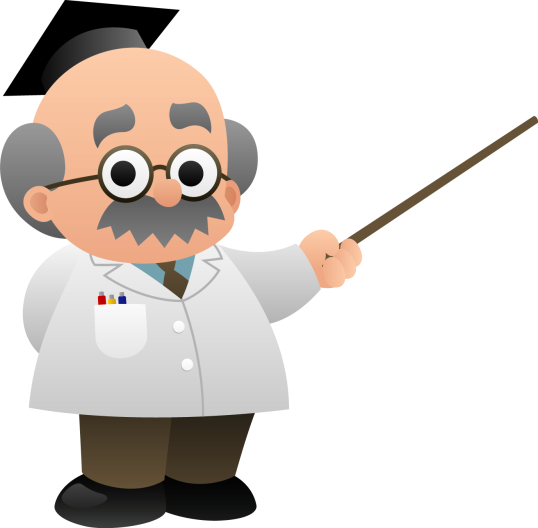 Примеры заданий
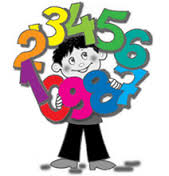 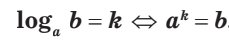 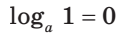 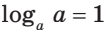 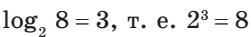 1
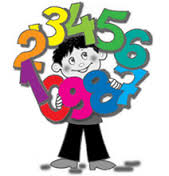 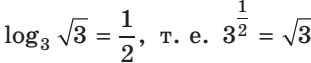 2
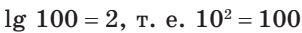 3
4
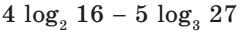 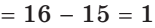 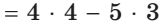 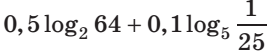 5
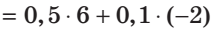 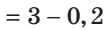 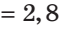 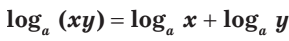 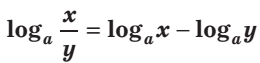 6
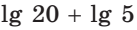 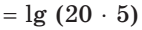 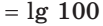 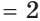 7
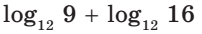 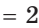 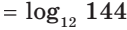 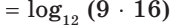 8
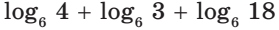 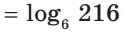 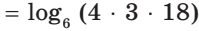 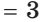 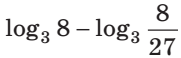 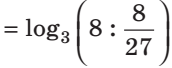 9
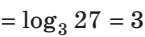 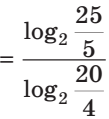 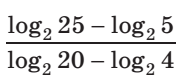 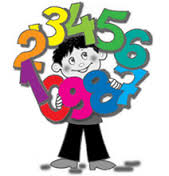 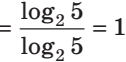 10
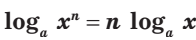 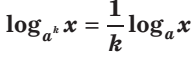 11
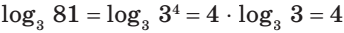 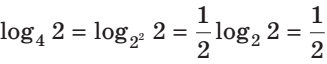 12
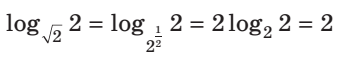 13
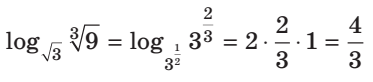 14
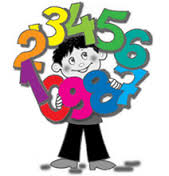 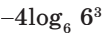 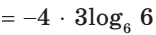 15
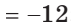 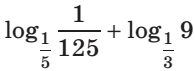 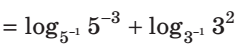 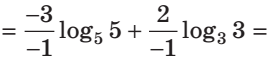 16
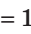 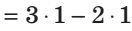 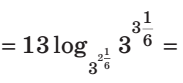 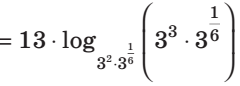 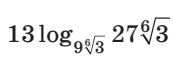 17
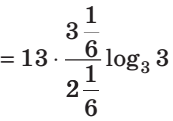 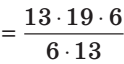 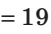 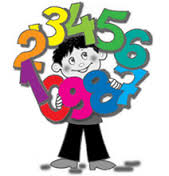 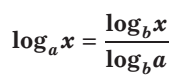 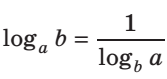 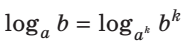 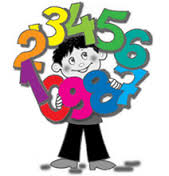 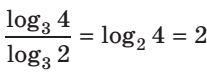 18
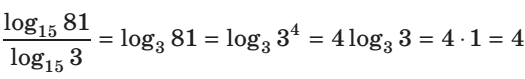 19
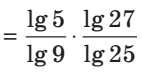 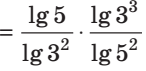 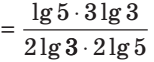 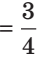 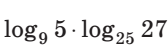 20
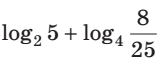 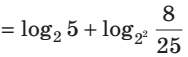 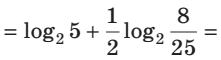 21
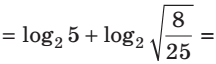 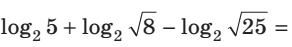 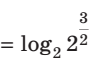 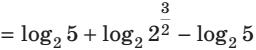 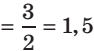 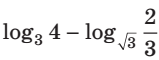 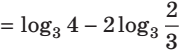 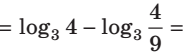 22
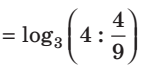 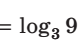 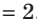 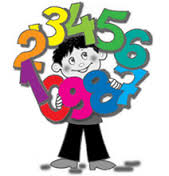 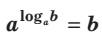 23
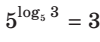 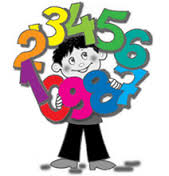 24
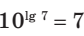 25
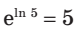 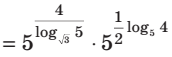 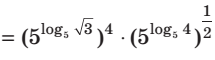 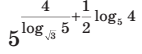 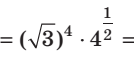 26
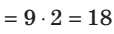 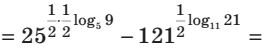 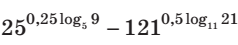 27
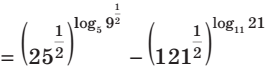 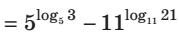 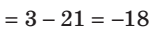 Решите самостоятельно!
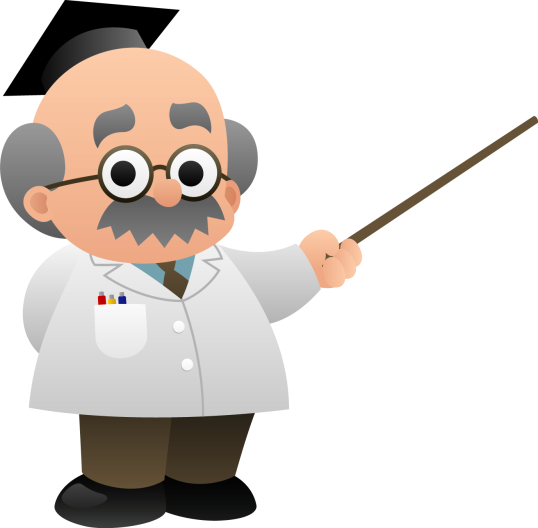 Задание 1
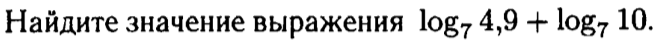 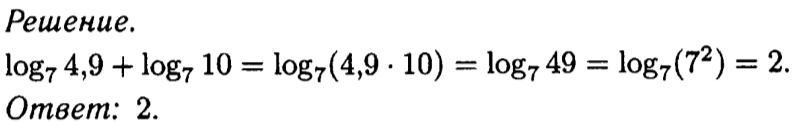 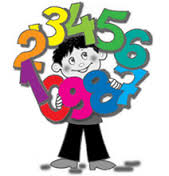 Задание 2
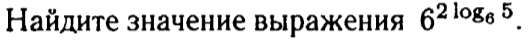 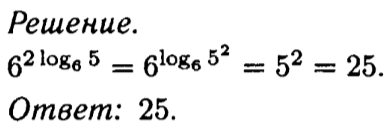 Задание 3
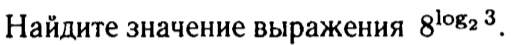 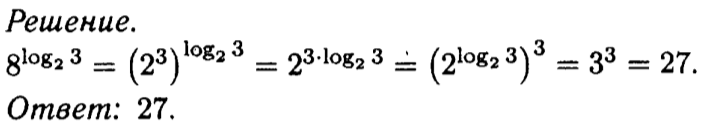 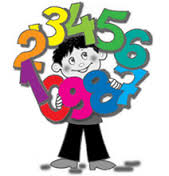 Задание 4
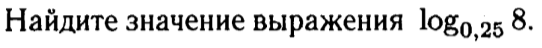 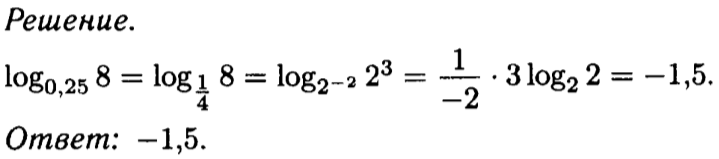 Задание 5
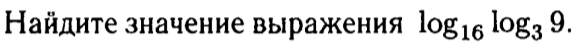 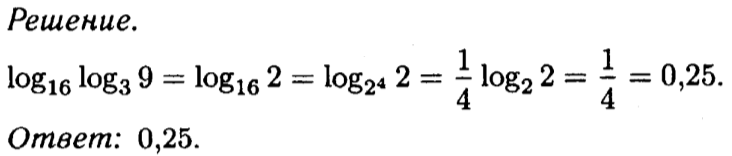 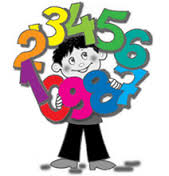 Задание 6
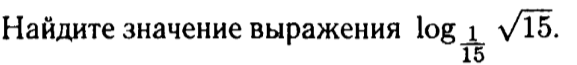 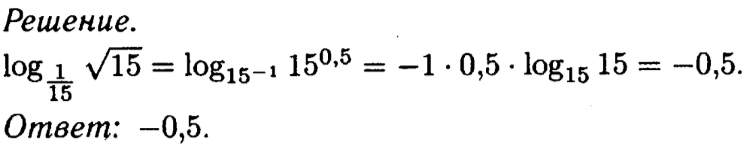 Задание 7
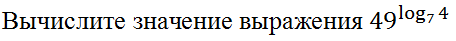 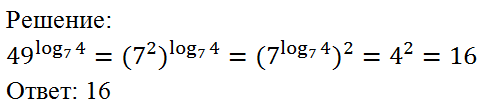 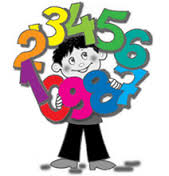 Задание 8
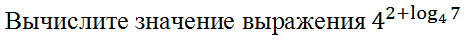 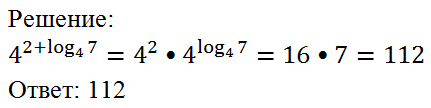 Задание 9
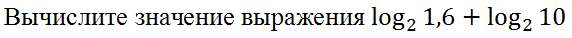 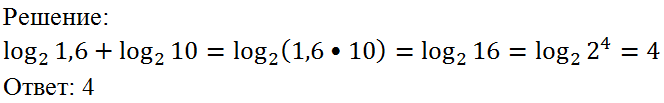 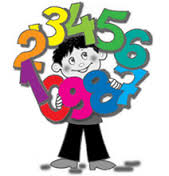 Задание 10
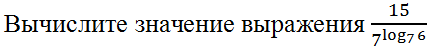 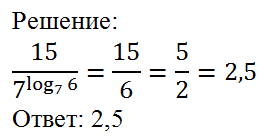 Задание 11
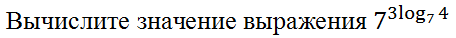 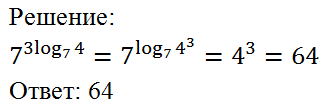 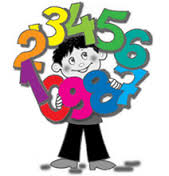 Задание 12
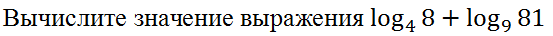 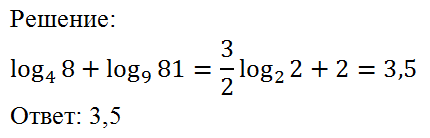 Задание 13
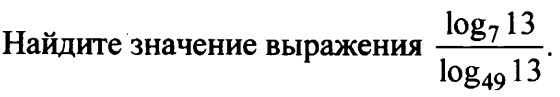 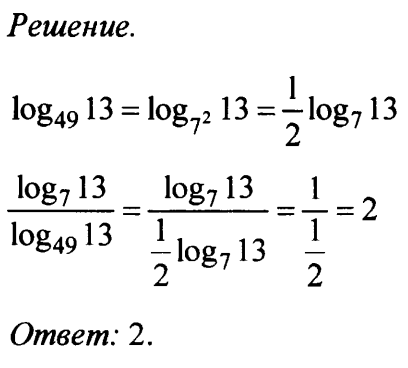 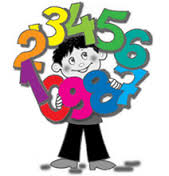 Задание 14
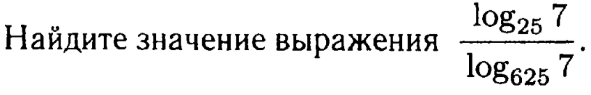 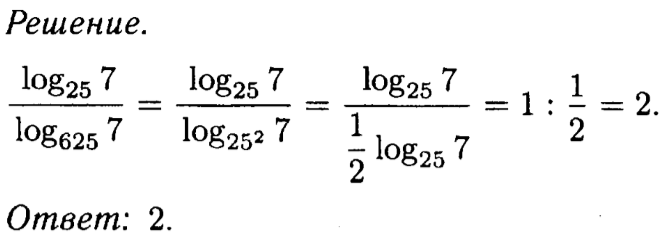 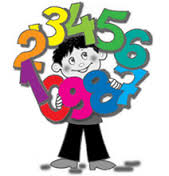 Задание 15
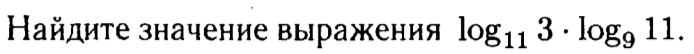 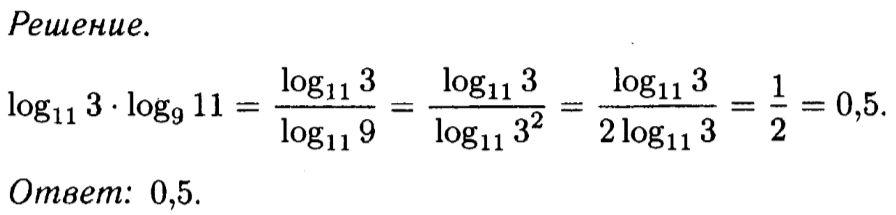 Задание 16
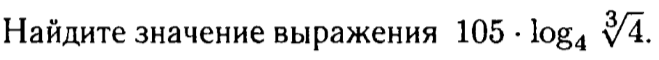 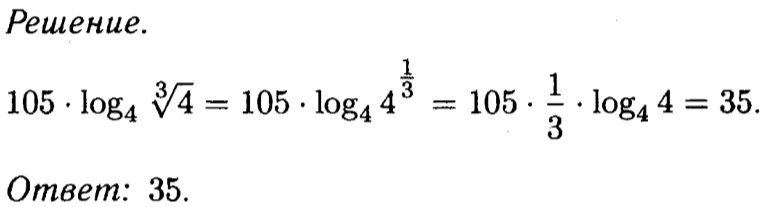 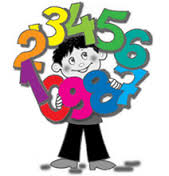 Задание 17
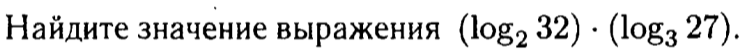 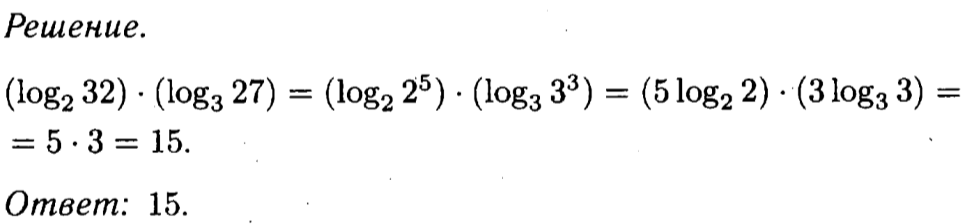